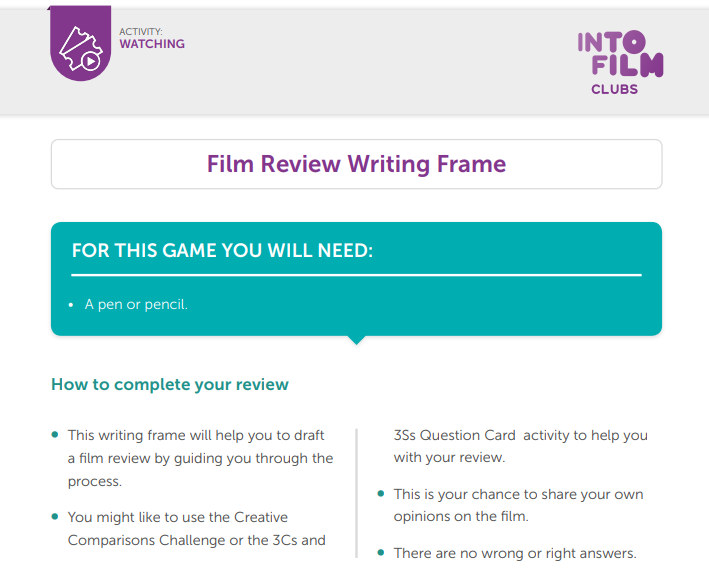 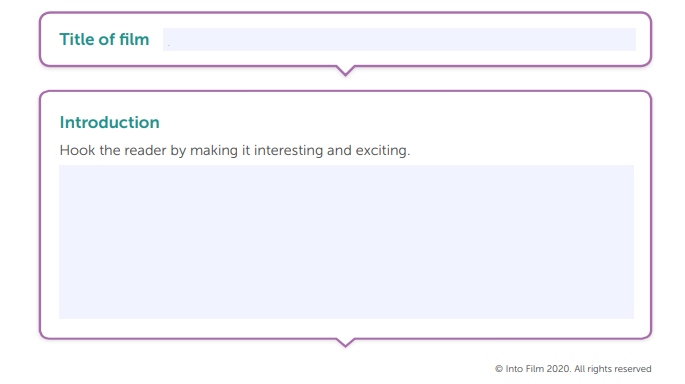 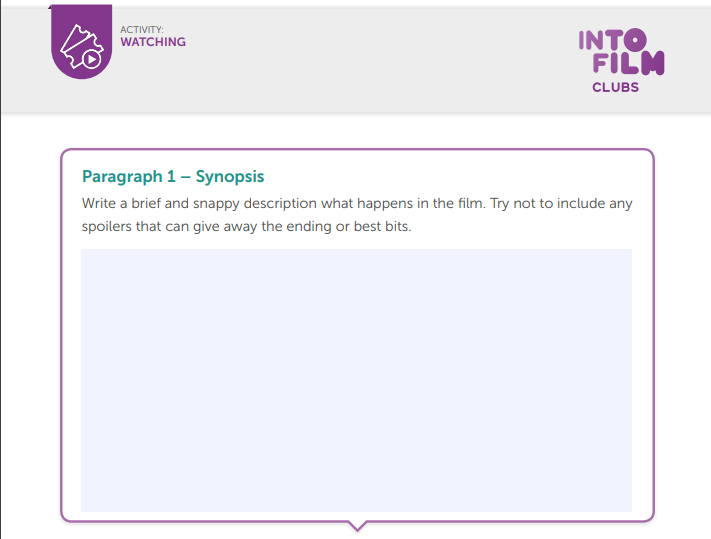 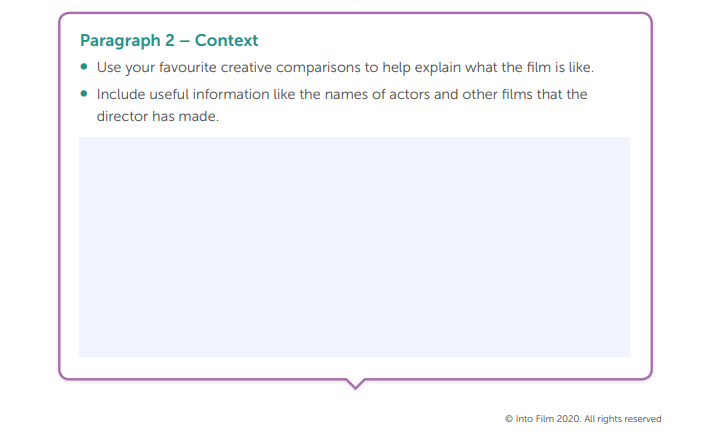 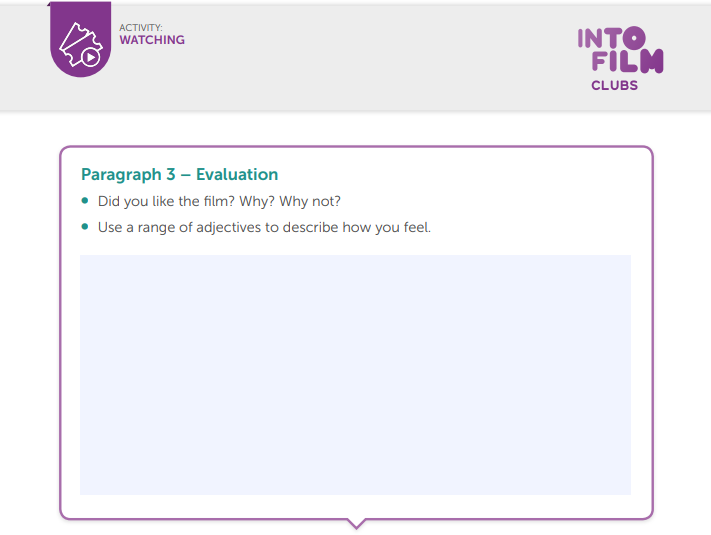 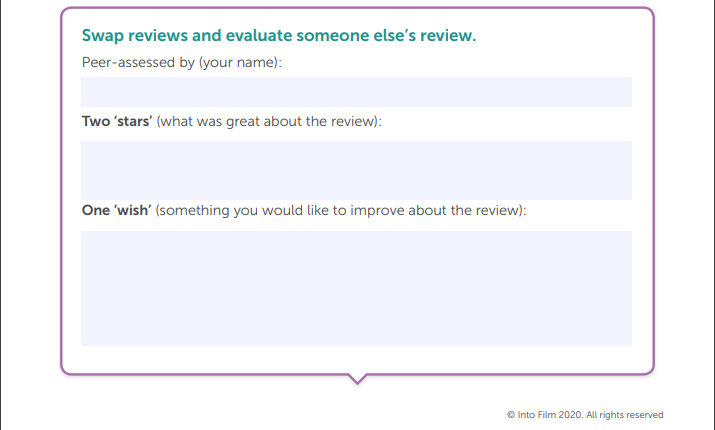 Send your review to Ms Farrimond at:
sfa@little-lever.Bolton.sch.uk